|
TEXAS
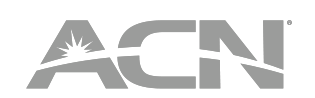 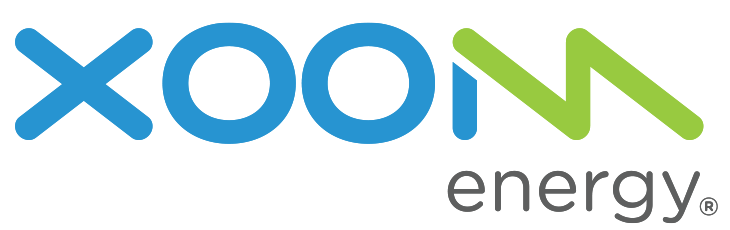 ELECTRICITY
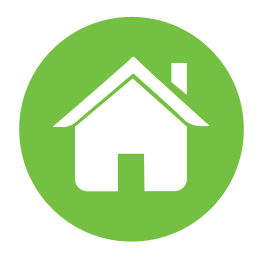 Why Choose XOOM Energy in Texas in January 2021?
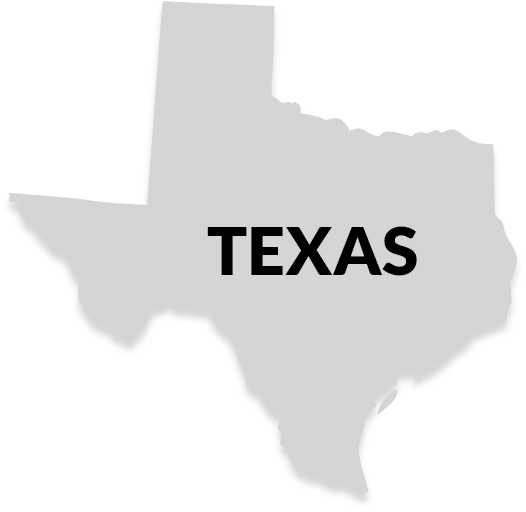 Lower than the Leading Competitors Rates in January1
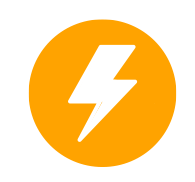 Electricity Residential Plans:
AEP Central – up to 9% LOWER than competitors!
AEP North – up to 2% LOWER than competitors!
CenterPoint – up to 8% LOWER than competitors!
Oncor – up to 7% LOWER than competitors!
Texas New Mexico Power – up to 7% LOWER than competitors!
Plans Lower than the Leading Competitors in January!
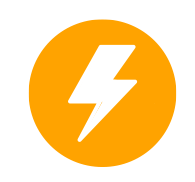 Lock in Your Rate for up to 12 Months!
Fixed Plans
Get stability for the duration of your term
No more guessing what your monthly price will be
Protection from uncertainty during peak weather conditions
Great for budget-conscious customers
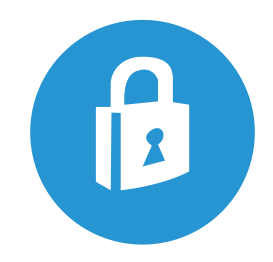 SureLock 12
Piece of Mind
1  Never guarantee savings. Competitors rates may change during this promotion to be lower than XOOM Energy’s rates. Customers are also subject to a cancellation fee for XOOM Energy’s fixed plans.
|
TEXAS
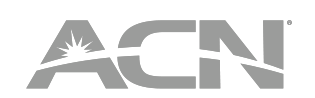 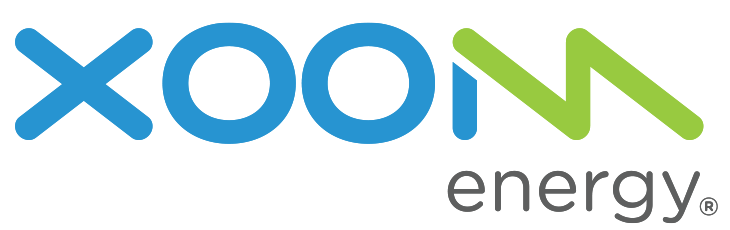 ELECTRICITY
Get Rewarded Month After Month, Year After Year!
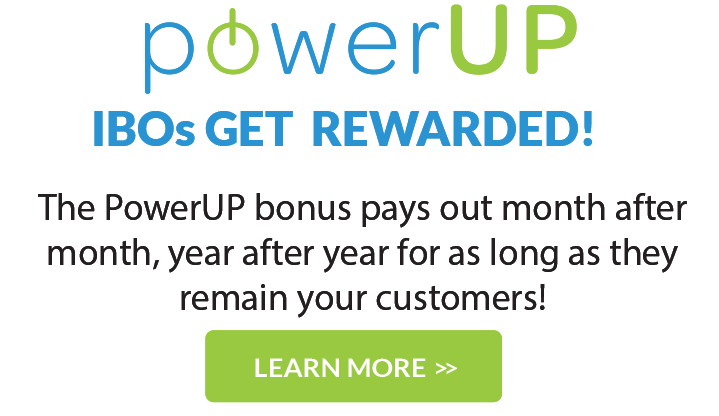 XOOM Xtras Customer Loyalty Program
IBO Referral Program
A free loyalty rewards program that provides access to discounts, deals and prizes - https://xoomxtras.com/
Receive a BONUS equal to the average commodity only charges of your customers’ bills!*
ACQUIRE 12+


XOOM ENERGY RESIDENTIAL ELECTRICITY CUSTOMERS
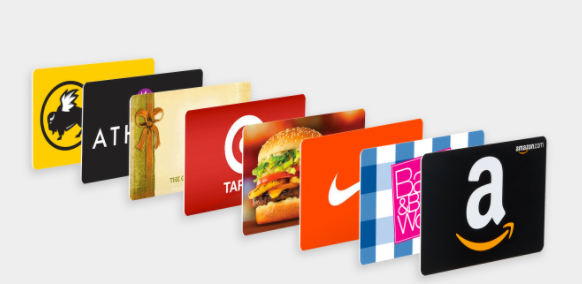 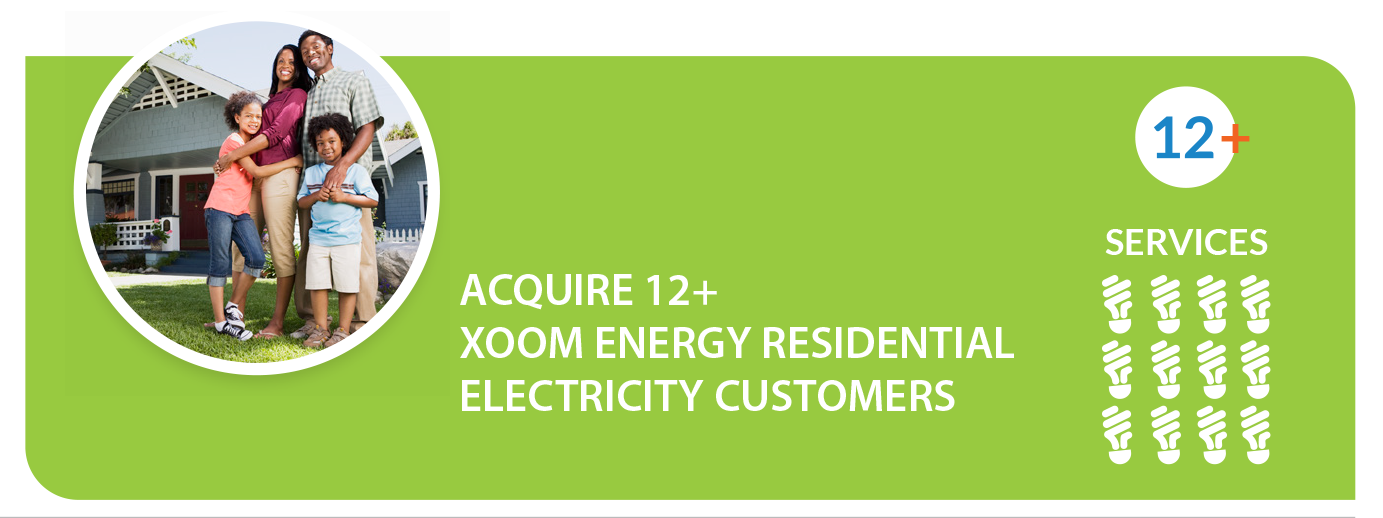 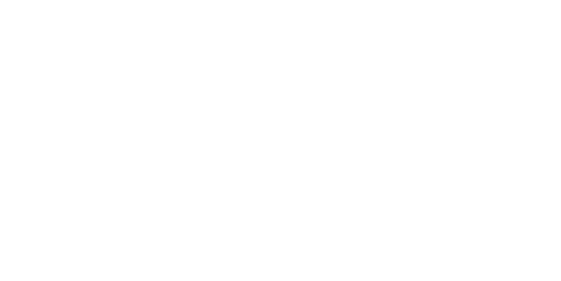 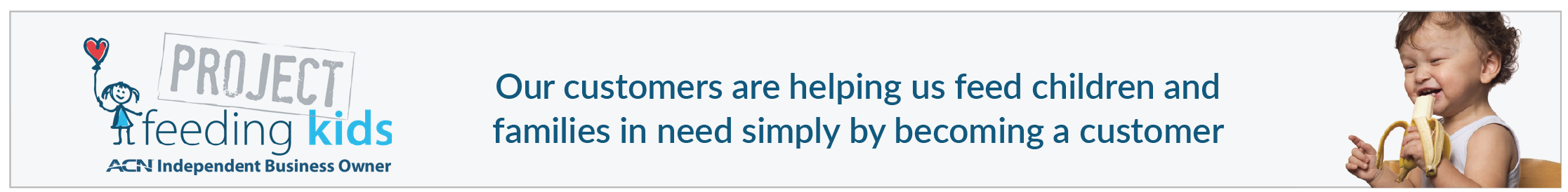 * Subject to terms and conditions. Excludes taxes, surcharges, past due fees and any local utility charges. Offered by ACN Opportunity, LLC and All Communications Network of Canada Co. Open to all U.S. and Canada IBOs
[Speaker Notes: XOOm Xtras - Get access to discounts from retailers, restaurants, hotels, theme parks and more by managing your account, engaging with XOOM Energy on social media, etc.]